Yaşlılık ve Egzersiz
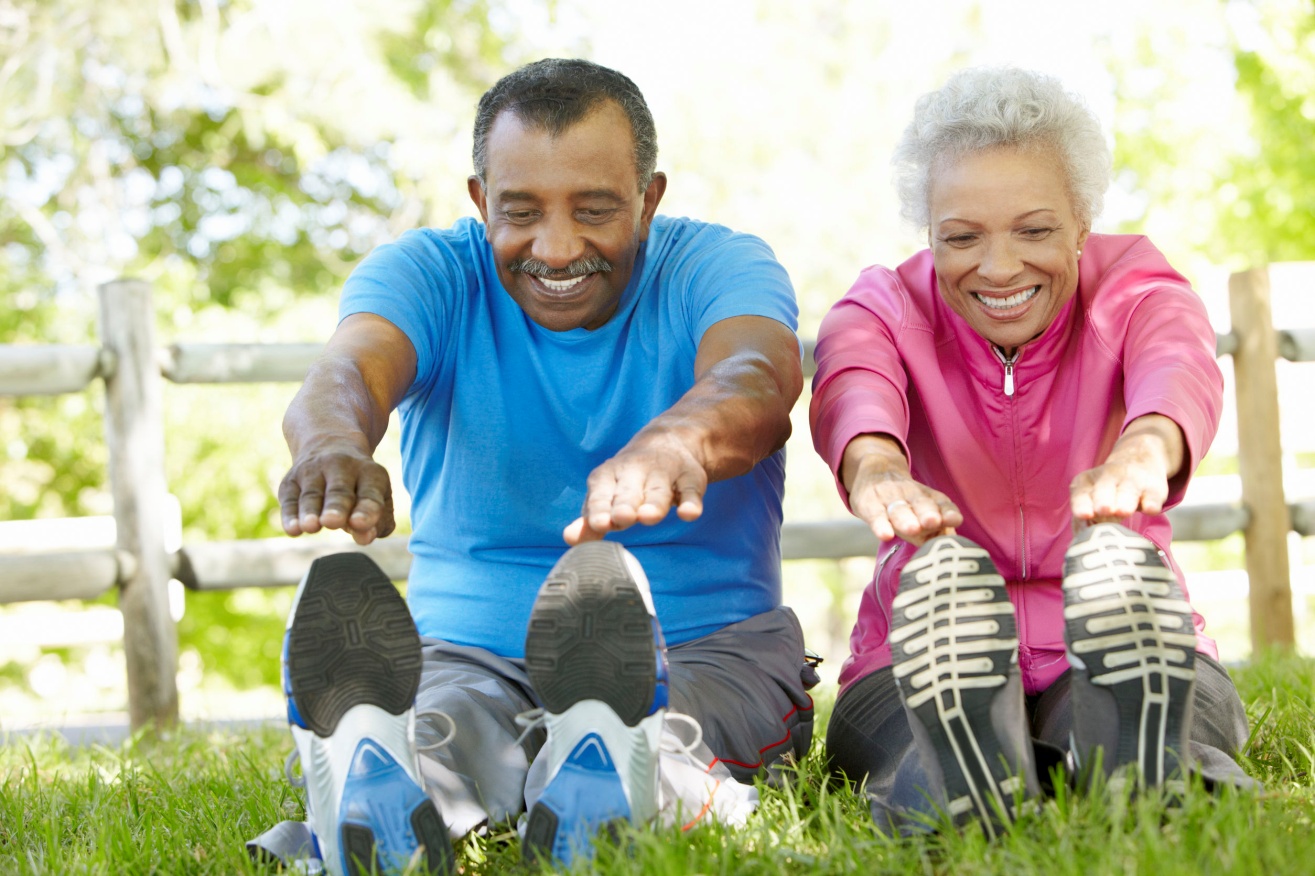 Dr. Burcu ERTAŞ DÖLEK
Dr. Burcu ERTAŞ DÖLEK
Tıp bilimindeki gelişmeler ve sosyal yaşam 
düzeylerinin iyileşmesiyle birlikte ortalama yaşam 
süreleri uzamıştır. Gelişmiş ülkelerde nüfusun 
çoğunu orta yaşın üstündekiler oluşturmaktadır. 
Uygarlığın sağladığı kolaylıklar, bir taraftan 
bedensel etkinliklerin önemli ölçüde azalmasına 
neden olduğundan, hareket azlığına bağlı 
problemler daha sık görülmeye başlanmıştır.
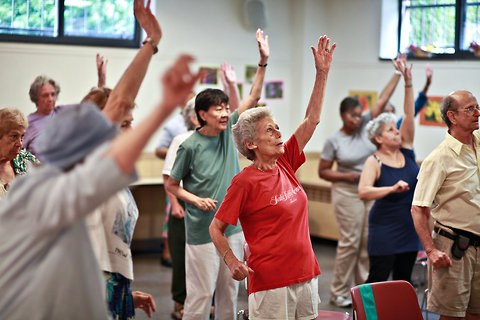 Dr. Burcu ERTAŞ DÖLEK
Amaç daha iyi yaşamak olduğuna göre, sağlıklı bir 
yaşam için gerekli kurallara yaşlıların daha titizlikle 
uyması gerekmektedir. İnsan sağlığı üzerine egzersizin 
sağladığı faydalara ait bilgiler genişledikçe bu konuya 
duyulan ilgi de giderek artmaktadır. Pek çok hastalığın 
nekahet döneminde ya da bu hastalıklardan korunma 
amacıyla, egzersiz programları geliştirilirken; egzersiz 
yapmak, sağlıklı yaşamın vazgeçilmez bir koşulu 
olarak ortaya çıkmaktadır.
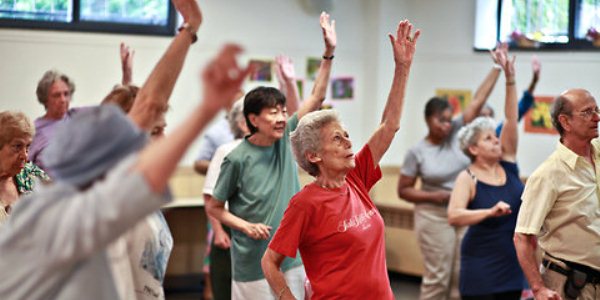 Dr. Burcu ERTAŞ DÖLEK
Yaşlanma ile birlikte en önemli değişiklikler ise fiziksel çalışma kapasitesindeki düşmedir. Gençlik yaşlarında belirli bir aktivite içinde olan kişilerde hareket azaldıkça bu gerilemeler artar. Yaşlı bir kişinin dayanıklılığı 1/3 -1/4 oranında azalır. Kalbin atım volümünün azalmasına bağlı olarak dakika volümünde azalma olur.
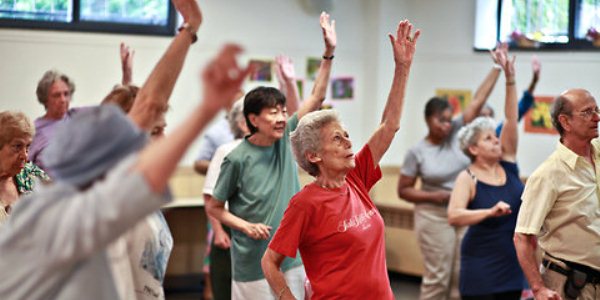 Dr. Burcu ERTAŞ DÖLEK
Solunum sisteminde de gerilemeler olur; vital
Kapasite azalır. Göğüs kafesinin elastikiyetindeki azalma nedeniyle toraks hareketleri zorlaşır. Böylece solunum sisteminde verim düşüklüğü ortaya çıkar, toraks solunumunun yerini karın solunumu alır.
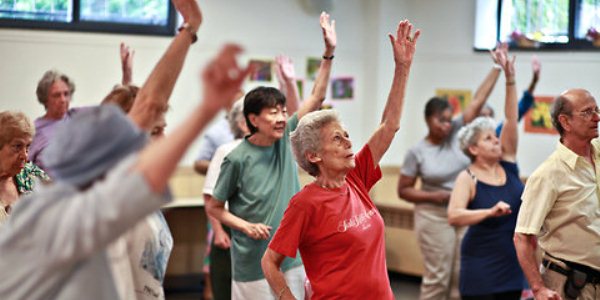 Dr. Burcu ERTAŞ DÖLEK
Kalp-damar-akciğer sistemlerinde bu gerilemeler olurken kas gücünde de azalmalar başlar. Araştırmalar, Kaslarda oluşan en önemli değişikliklerin hücre düzeyinde olduğunu göstermiştir. Güç kaybının nedeni, kontraktil elemanlarının azalmasıdır. Böylece atrofik değişimler ortaya çıkar.
Bu saydıklarımızın dışında yaşlılıkta, diğer sistemlerde de gerilemeler olur; böbrekler, genital organlar, sindirim sistemi, sinir sistemi ve endokrin sistemlerde geriye doğru değişimler ortaya çıkar.
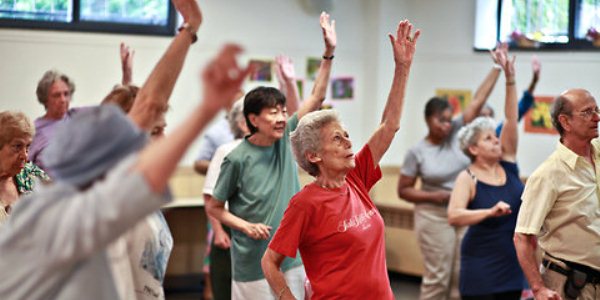 Dr. Burcu ERTAŞ DÖLEK
Sporun yaşlı kişiler üzerindeki yararlı etkilerinin bu 
kadar net ve geniş olmasına karşın, ne yazık ki sportif aktivitelerini ileri yaşlara kadar sürdürebilen insan sayısı çok azdır. Batı toplumlarında bu oran % 5 kadar bildirilirken, ülkemizde daha da düşüktür. Belirli bazı prensiplere uyarak yapılan sportif aktiviteler yaşlanmanın olumsuz etkilerini giderebileceği gibi, yaşama bir boyut daha eklemiş olacaktır.
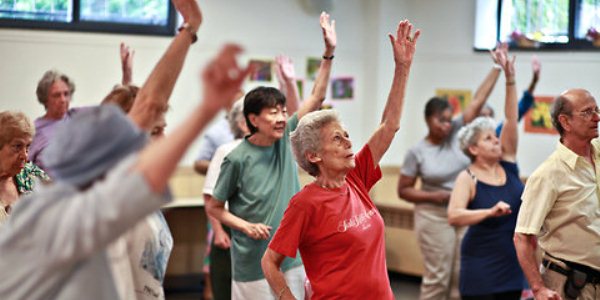 Dr. Burcu ERTAŞ DÖLEK
Orta ve İleri Yaşlarda Spor Yapanların Uyması Gereken Prensipler
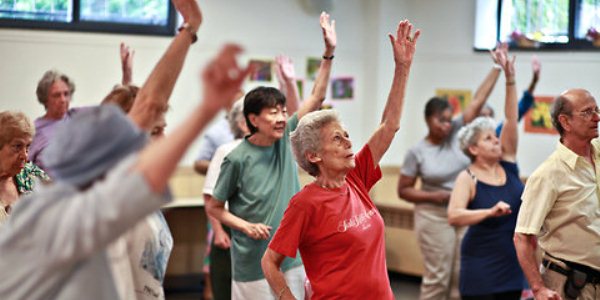 Yaşlı kişilerin yaptıkları sporda bazı farklılıklar ve 
uyulması gereken prensipler olması doğaldır. İleri 
yaşlarda yapılacak sporlar yarışma amacına dönük 
olmamalı, severek yapılabilecek ve fazla yormayacak aktivitelerden seçilmiş olmalıdır. Kısa kısa aralıklar vermeye uygun, topla yapılan sporlar ileri yaşlar için tercih edilmeli, buna karşılık nefes tutmayı gerektiren hareketlerden kaçınmalıdır.
Dr. Burcu ERTAŞ DÖLEK
Uygulanan egzersiz, kişinin bedensel kapasitesine uygun olmalı, yorulmadan yapılabilmelidir
Performans artışı, ancak iş yükünün giderek artması ile mümkün olduğundan, egzersiz planı bu amaca yönelik olmalıdır.
Egzersiz, planlı ve devamlı bir şekilde yapılmalıdır. Antrenmanların kesilmesiyle, olumlu etkiler kısa zamanda kaybolacağından, egzersiz yapmak alışkanlık hâline getirilmelidir. Antrenman şeklinin bu alışkanlığın kazanılmasına yardım edecek nitelikte, kolay uygulanabilir olmasına dikkat edilmelidir.
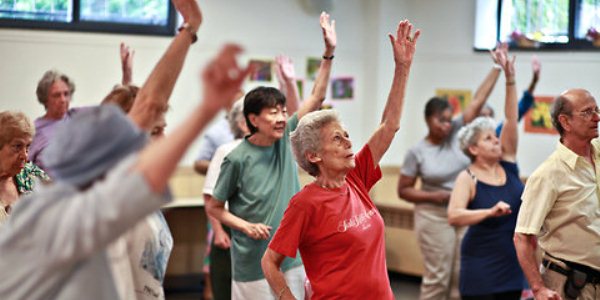 Dr. Burcu ERTAŞ DÖLEK
Hareketsiz bir yaşam süren kişilerde, olumsuz psikolojik faktörler giderilmeye çalışılmalıdır

Mümkün olduğu kadar büyük kas kitlesini içeren 
dinamik hareketler tercih edilmelidir

Egzersizler kişinin zevkine ve yeteneğine uygun olan 
faaliyetleri içermelidir

Egzersiz yükü, hafiften başlayıp giderek artacak şekilde düzenlenmelidir.
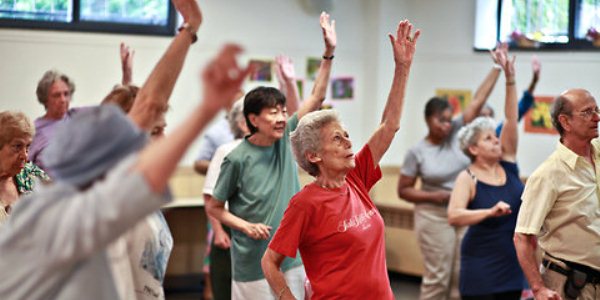 Dr. Burcu ERTAŞ DÖLEK
Yaşlılara hangi egzersizler verilmelidir?
Germe egzersizleri:Germe, egzersiz programının 
esas taşıdır. Germe ve gevşeme şeklinde uygulanır. Eklemlerin fleksibilitesini sağlayarak düşme ve yaralanmalardan korur. Germe egzersizleri ayakta, otururken ve yatarken uygulanabilir.
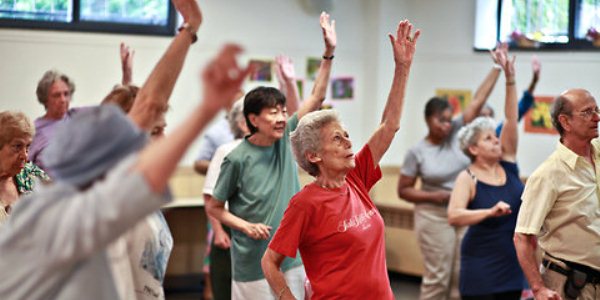 Dr. Burcu ERTAŞ DÖLEK
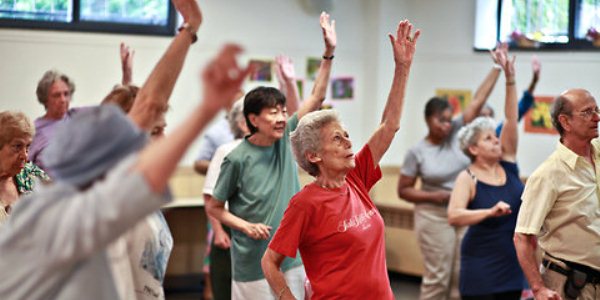 Denge egzersizleri: Yapılan araştırmalarda denge 
egzersizlerinin yaşlı kadın ve erkeklerde düşmeyi %50 azalttığı bildirilmektedir. Klasik yoga pozisyonunun adaptasyonu olan kollar yanda, topuklar bitişik gergin pozisyon ve tek ayak üzerinde durma önerilebilir.
Dr. Burcu ERTAŞ DÖLEK
Kuvvetlendirme egzersizleri: Yaşlılarda Major kas gruplarına (quadriseps, hamstring, abdominal kaslar) uygulanır. Makine serbest ağırlıklar, top, elastik bandaj ile çalışılabilir. Süre 20-30 dakika kadardır. 60 dakikayı geçmemelidir. 
Major kaslara 2kez/hafta, 8-15 tekrar, 1-3 set verilir ya da 3 kez/hafta, 8-10 tekrar, 5-10 dakika, 2 set verilir. IRM (bir maksimum tekrar)'n›n %40-60 ile başlanır. İlk 6-8 hafta 1RM in %30-40 ile çalışılır.
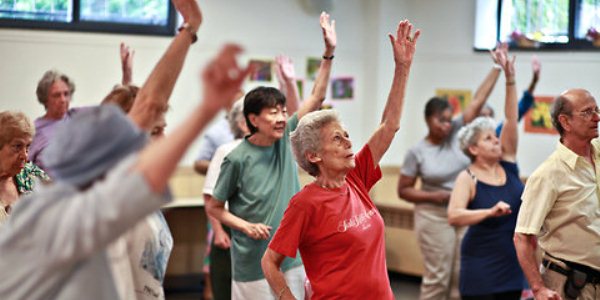 Dr. Burcu ERTAŞ DÖLEK
Aerobik egzersizler: Egzersizin yoğunluğu kişinin 
maksimum kalp hızının %50'sini aşmaz ve iki haftada 
bir %5 arttırılır. ancak %70 düzeyinin hiçbir zaman 
aşılmaması gerekir. Yaşlının egzersize toleransı basitçe 
konuşma testi ile anlaşılabilir: Egzersiz esnasında 
konuşmakta güçlük çekiliyorsa yoğunluk fazla demektir. 
Egzersizlere, yorgunluk, kas ve eklem zorlanması, stres 
fraktürü oluşumu durumunda son verilir. Egzersizlerin
toplam süresi haftada 3 gün 20-30 dakika kadardır.
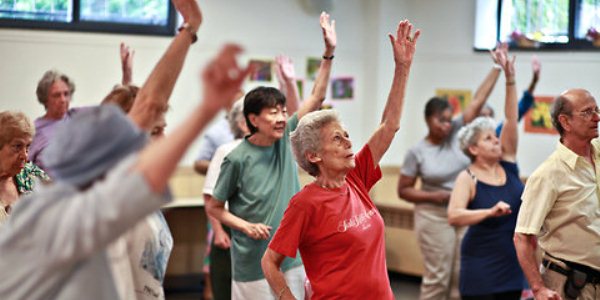 Dr. Burcu ERTAŞ DÖLEK
Yaşlılarda egzersizin etkileri
Reaksiyon zamanını azaltır
Kas kitlesini arttırır
Kemik kitlesini arttırır
Mental zindelik sağlar
İmmün fonksiyonlar› düzeltir
Ağrının azalmasına yardımcıdır
Kırık riskini azaltır
Obezite, diabet, hipertansiyon ve hiperlipidemiyi olumlu olarak etkiler.
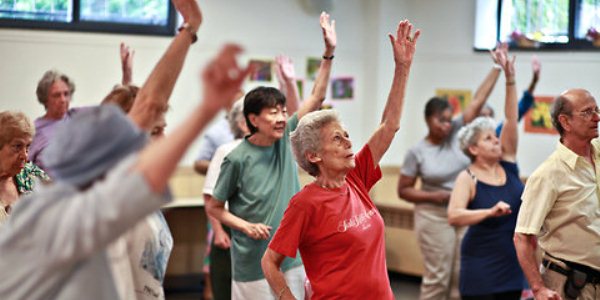 Dr. Burcu ERTAŞ DÖLEK
Yaşlılarda egzersizin temel özellikleri
*Kardiyopulmoner kapasitenin kısıtlı olması ve aerobik kapasiteyi aşan egzersizlerde biriken laktatın yorgunluğa yol açması nedeniyle, en uygun egzersizler submaksimal aerobik egzersizlerdir
	*İzotonik ve izokinetik egzersizler seçilmelidir. 
	İzometrik egzersizler kan basıncını artırarak, 
	Kardiyovasküler sisteme ek yük binmesine neden 
	olmaktadırlar.
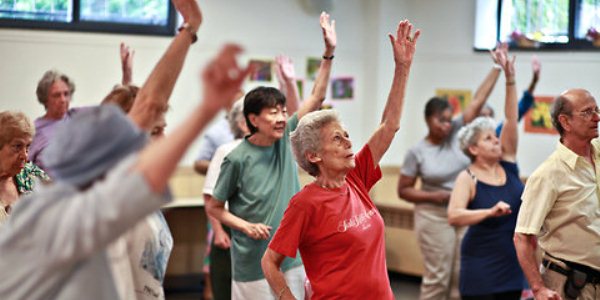 Dr. Burcu ERTAŞ DÖLEK
* Egzersiz ve dinlenme dönemleri serum laktat düzeyi artışını engelleyecek şekilde düzenlenmelidir
* Genel kondisyon düzeyini geliştirmek için tüm kas gruplarının aktiviteye katılması sağlanmalıdır
*Öğrenme kolaylığı, hatırlama ve performans 
   açısından kompleks egzersizlerden kaçınılmalıdır.
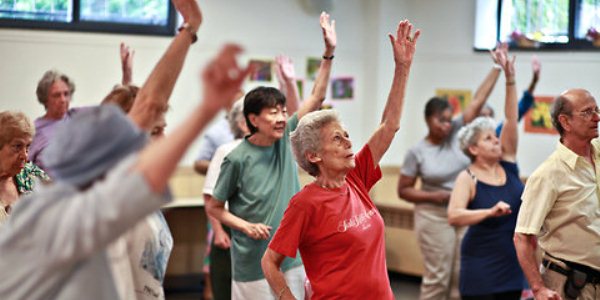 Dr. Burcu ERTAŞ DÖLEK